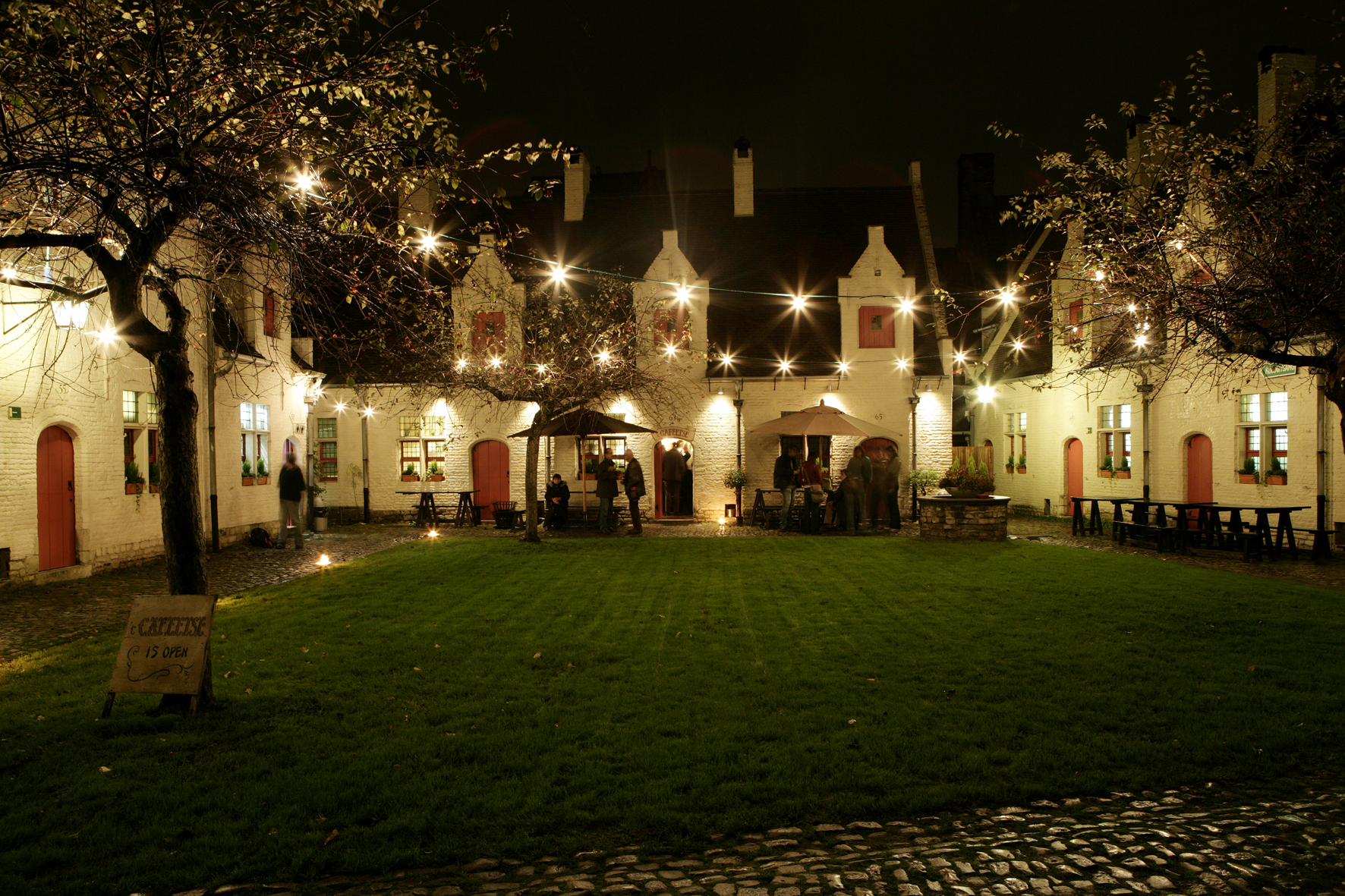 Welkom in het
Huis van Alijn
Doelgroepen Huis van Alijn
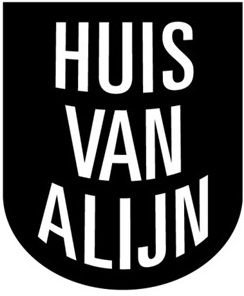 Doven en slechthorenden
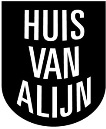 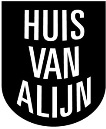 Blinden en slechtzienden
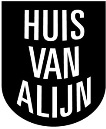 Mensen in (kans)armoede
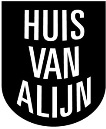 Dementie
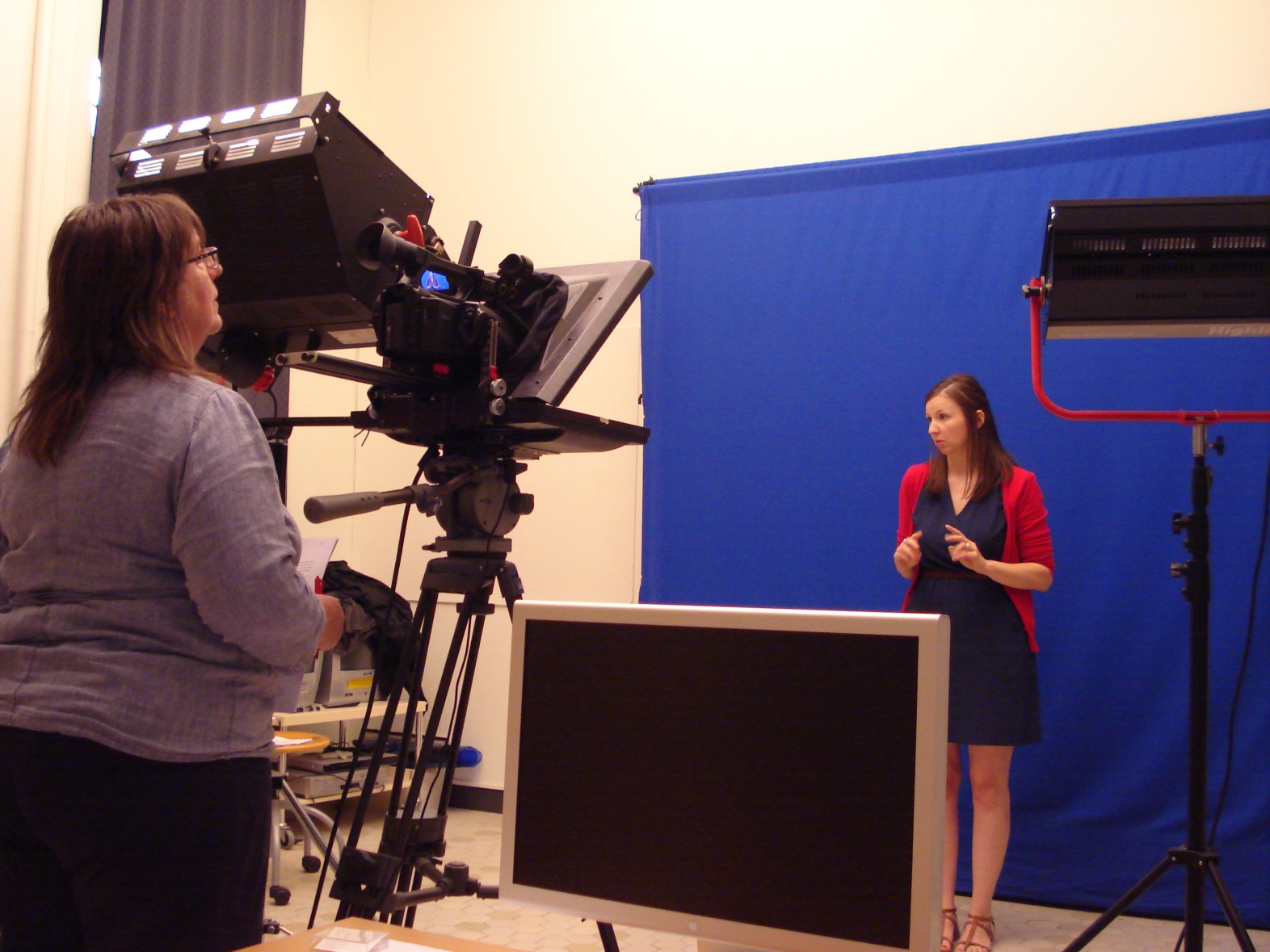 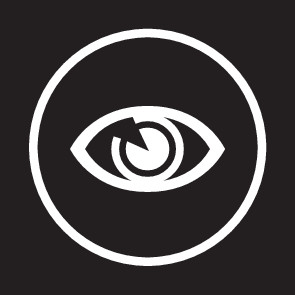 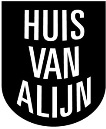 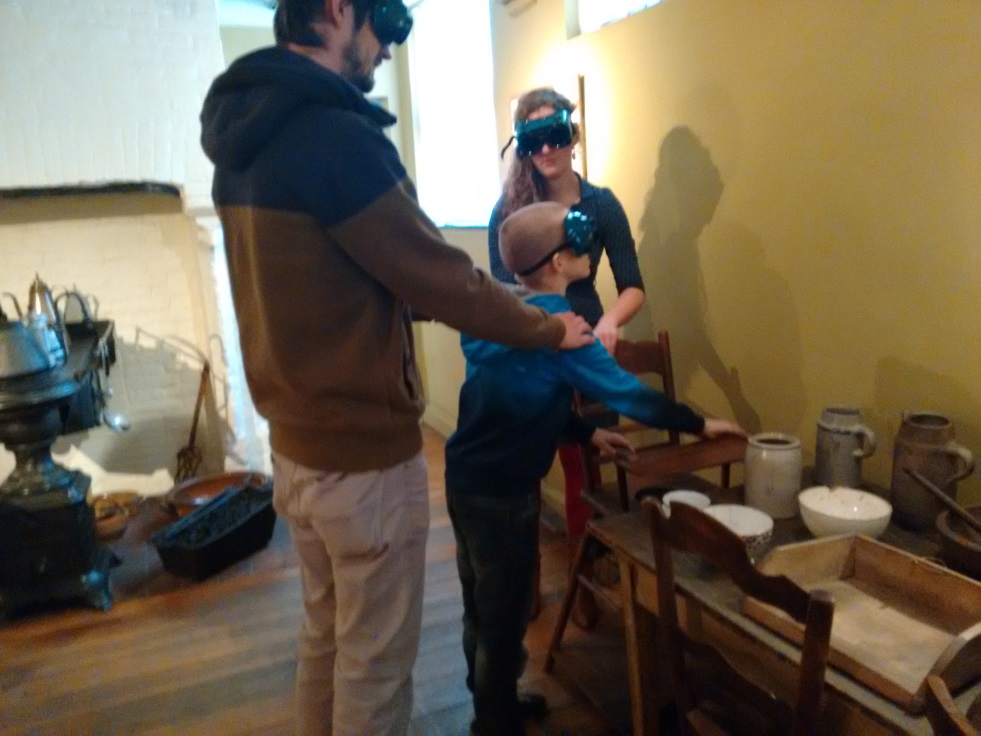 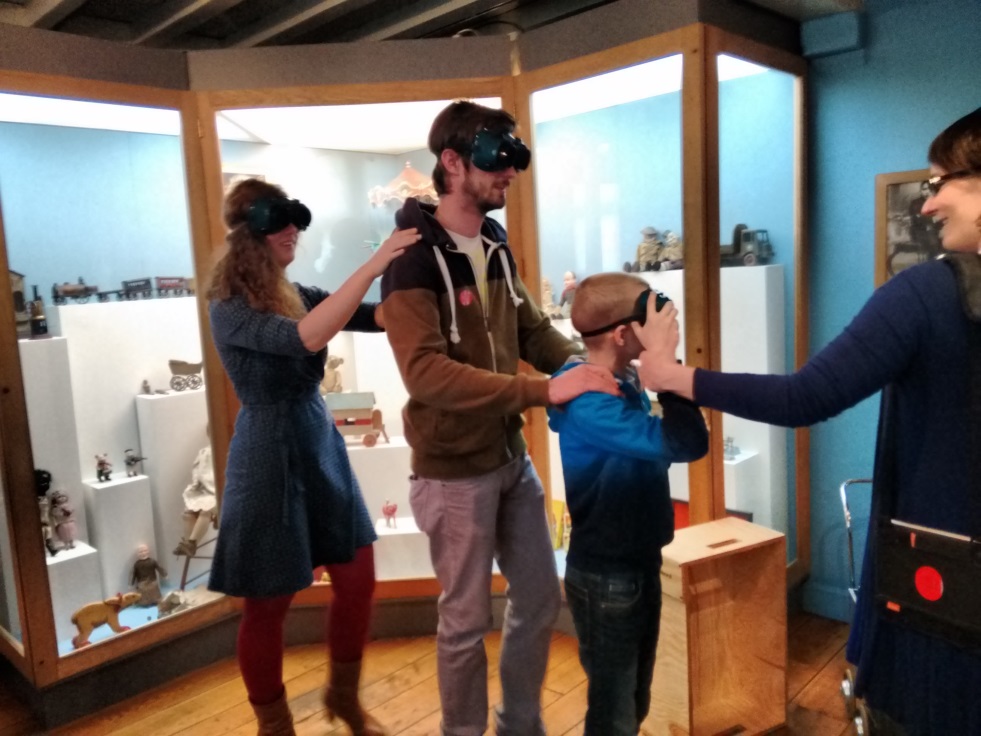 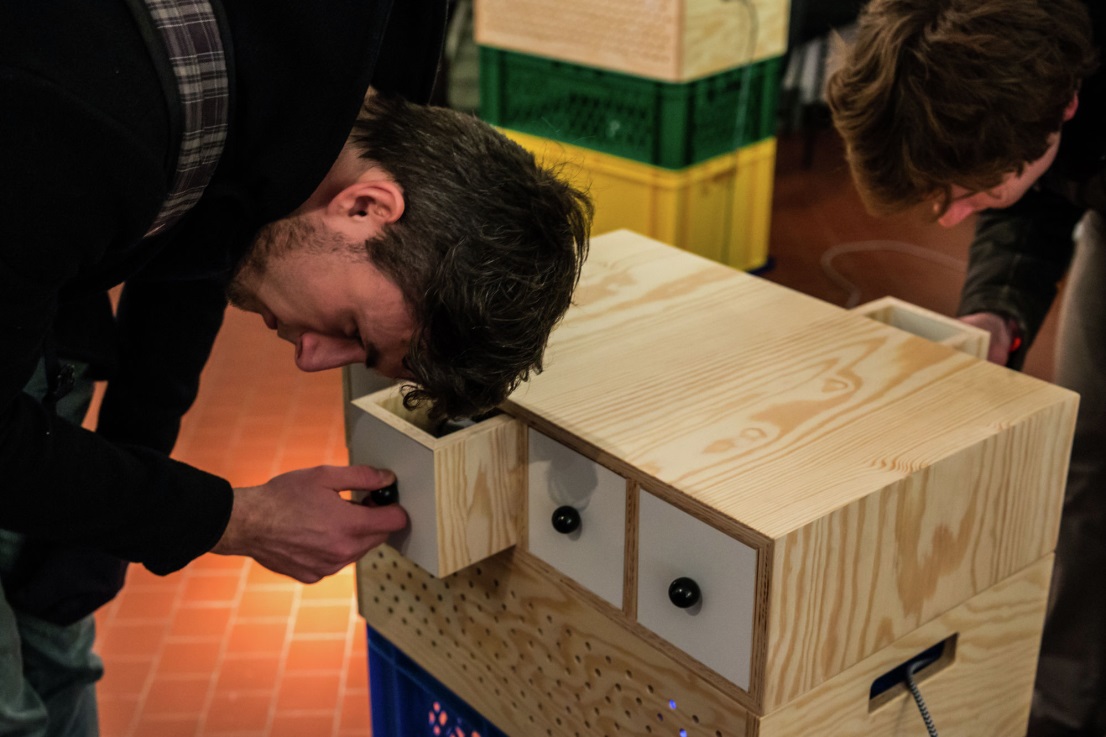 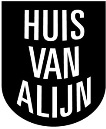 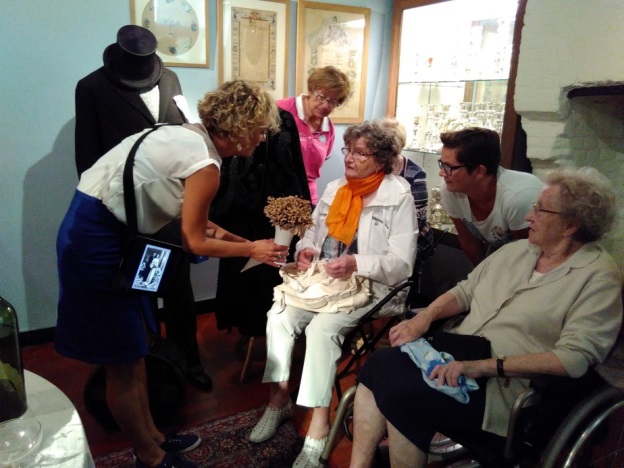 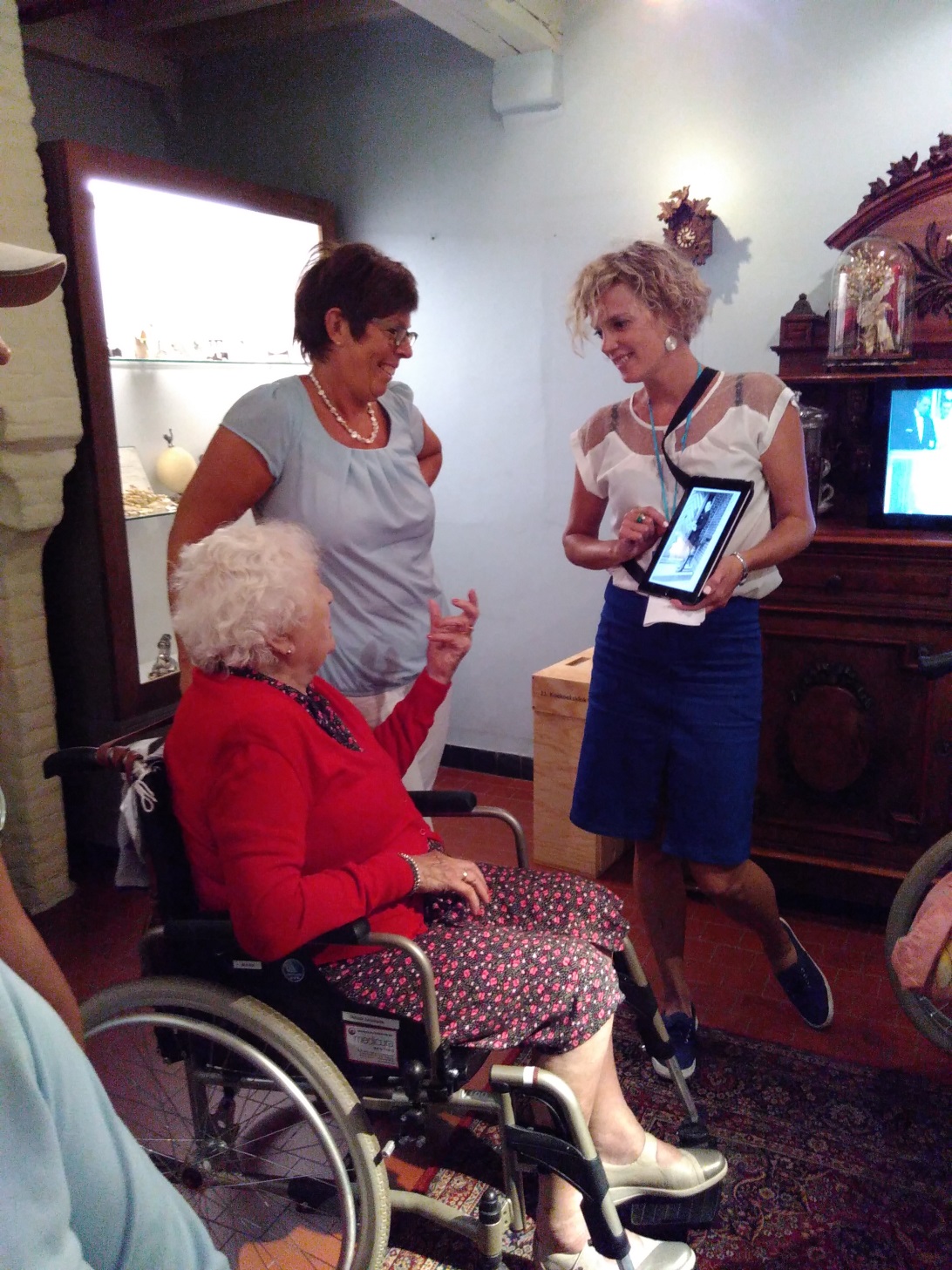 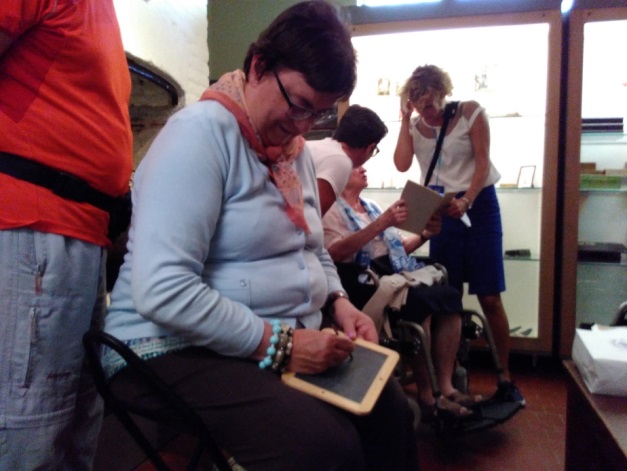 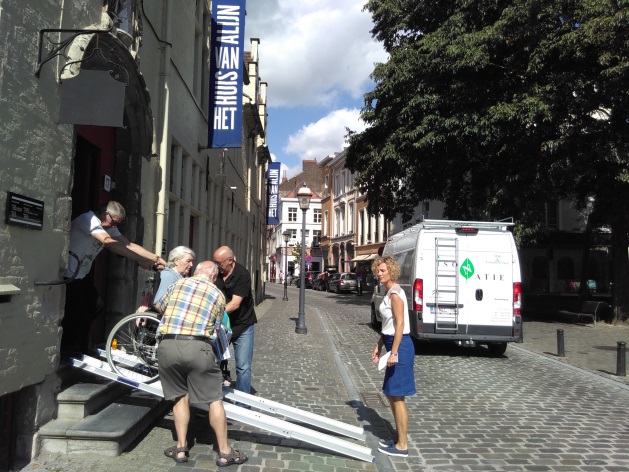 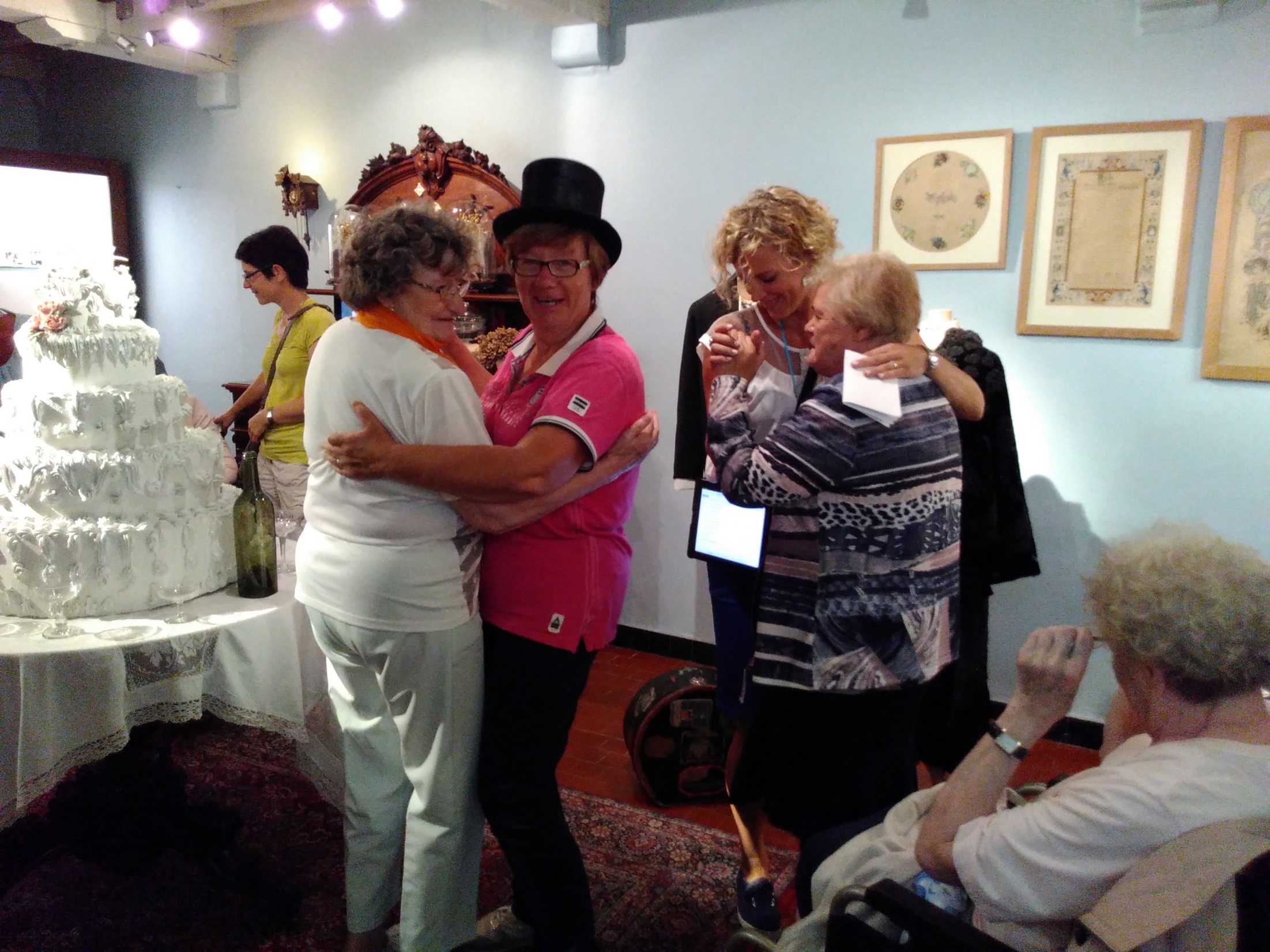 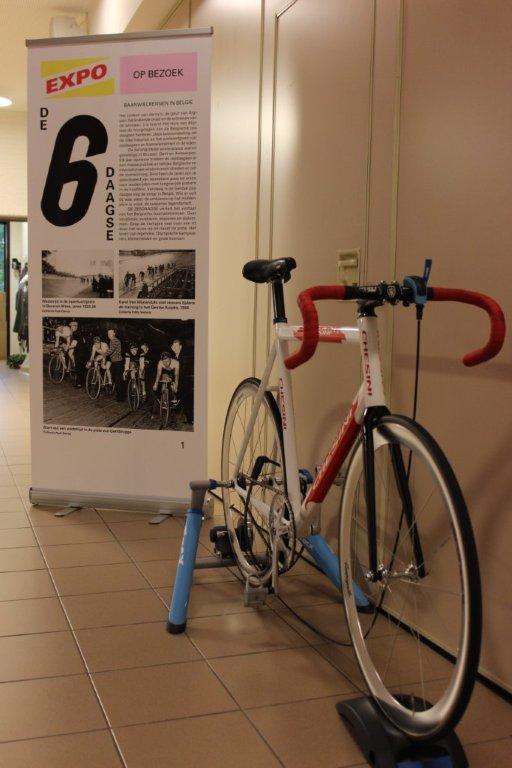 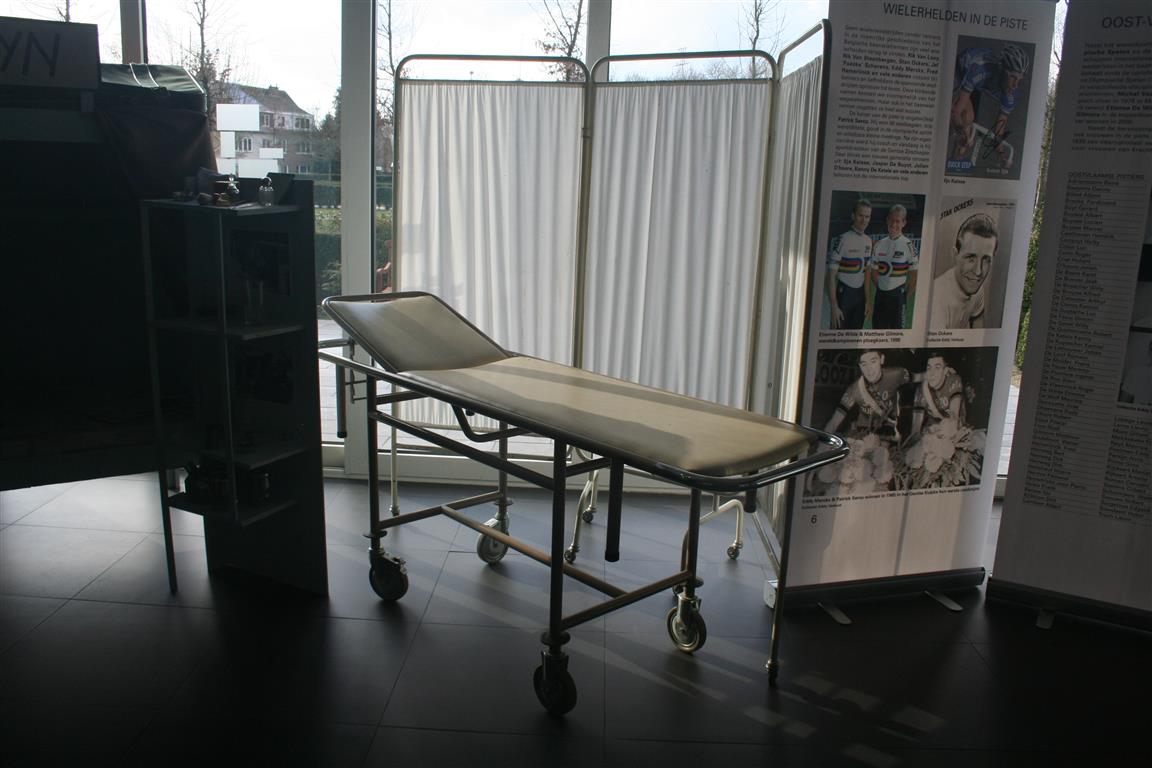 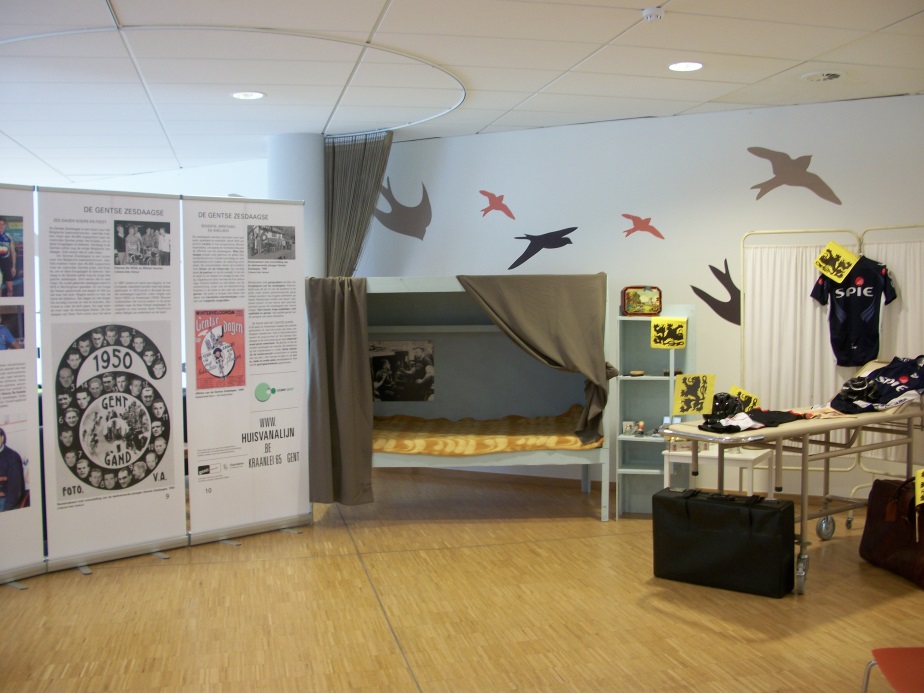 Studio Alijn van Huis uit
Website Huis van Alijn		http://www.huisvanalijn.be/


Flickr-pagina			https://www.flickr.com/photos/studioalijn/albums


Volledige museumcollectie	studio@huisvanalijn.be
Een brug tussen twee werelden


http://www.eenbrugtussentweewerelden.comli.com/